Diversity Text Updated – German Input for ESPPU
Çiğdem İşsever (she/her)
“Tchiidem Isch-sever”

Humboldt-Universität zu Berlin 
Deutsches Elektronen-Synchrotron DESY

German strategy workshop in preparation of the ESPP update
Physikzentrum Bad Honnef
21.01.2025
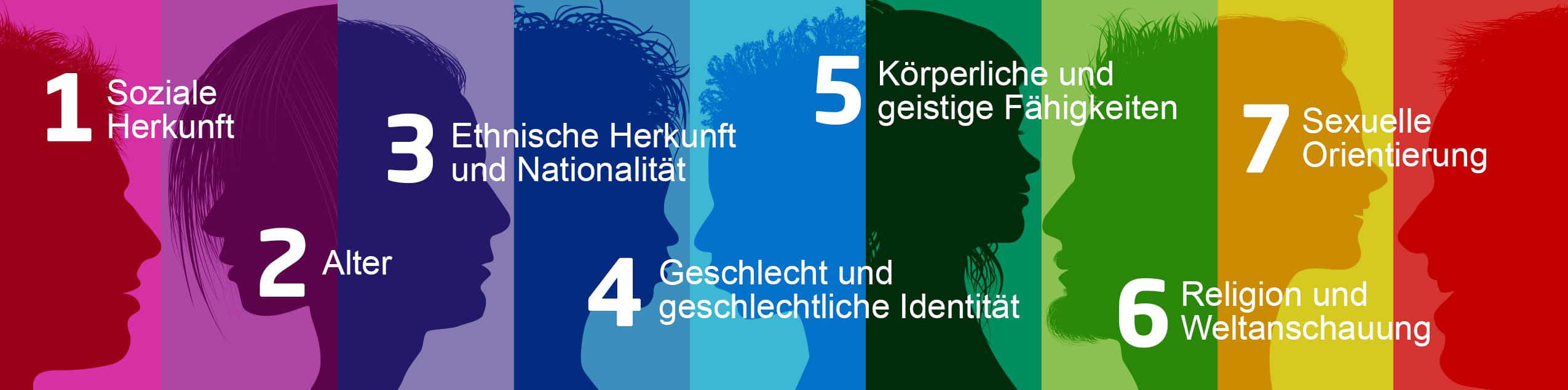 1
My suggestion for ESPPU 2025/26
The particle physics community commits to placing the principles of equity, diversity and inclusion at the heart of all its activities. We propose to implement target-based and leadership-led strategies to actively improve and monitor diversity, equity and inclusion benchmarks across the different dimensions of diversity.
Çiğdem İşsever
2
My suggestion for ESPPU 2025/26
Diversity, equity and inclusion are strategic necessities for the future of particle physics, because they enhance innovation, broaden perspectives, attract and retain the best talents globally, and improve decision-making. 

Diversity dimensions include the social background, age, ethnic background and nationality, gender and gender identity, physical and mental abilities, religion and world view and sexual orientation as defined in the “Charta der Vielfalt”. Individuals are furthermore placed in outer and organizational dimensions that shape their diversity profile. 

In this context it is also needed to consider outer and organizational dimensions an individual is placed in.
Çiğdem İşsever
3
My suggestion for ESPPU 2025/26
At the same time our community stands for promoting scientific collaboration across borders, inclusiveness and open science, transcending political and other conflicts as stated in CERN’s main objectives document . We have the unique opportunity as a global, highly innovative, respected and influential research community, to advocate for policies that promote diversity, equity and inclusion on societal level in e.g. education, research, and industry. This can include supporting initiatives that address systemic barriers to entry for underrepresented groups, such as scholarships, mentorship programs, and inclusive hiring practices.
Çiğdem İşsever
4